«Приобщение ребенка к миру искусства  через социокультурную среду и партнерство с культурными учреждениями города посредством организации деятельности по теме«Народная культура и традиции»
воспитатель Белобаева Елена Валерьевна
МБДОУ «Д/с № 47»
«Страна, забывшая свою культуру, историю, традиции и национальных героев обречена на вымирание». 
Л. Толстой

«Народ, не знающий своего прошлого, не имеет будущего»
М. Ломоносов
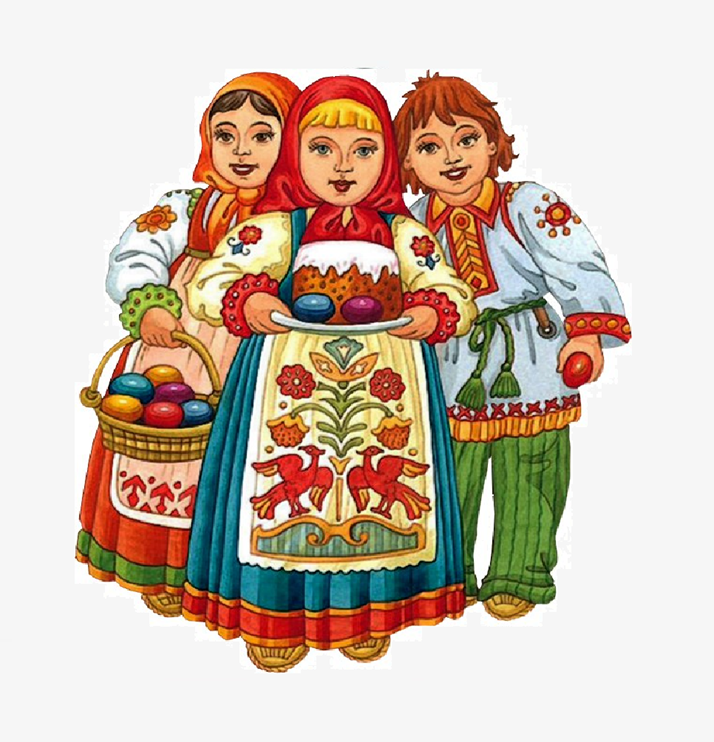 «Национальная культура – это национальная память народа, то, что выделяет данный народ среди других, хранит человека от обезличивания, позволяет ему ощутить связь времен и поколений, получить духовную поддержку и жизненную опору»
М. Горький
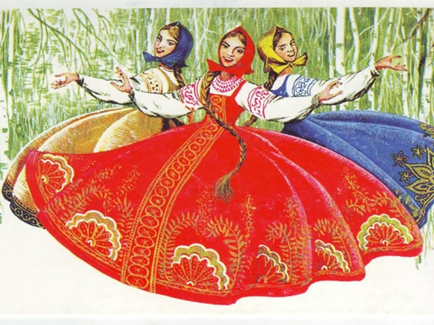 Народная культура и традиции:  направления и приоритеты
«Сказки, шутки прибаутки» - проект организации деятельности по ознакомлению с русским народным творчеством посредством восприятия художественной литературы для детей младшего  дошкольного возраста  3-5 лет;
«Картины старины» - программа духовно – нравственного воспитания через организацию деятельности в мини – музее для детей старшего дошкольного возраста 5-7 лет.
***********
использование  всех видов фольклора в повседневной деятельности;
знакомство с национальными окружающими предметами, пробуждающими душу ребенка, воспитывающими в нем чувство красоты, любознательность;
знакомство  с народными праздниками и традициями;
знакомство с народно – прикладным искусством.
Народная культура и традиции: принципы
Принцип систематичности и последовательности  
Принцип культуросообразности 
Принцип сочетания научности и доступности исторического материала
Принцип интеграции 
Принцип природосообразности 
Принцип наглядности
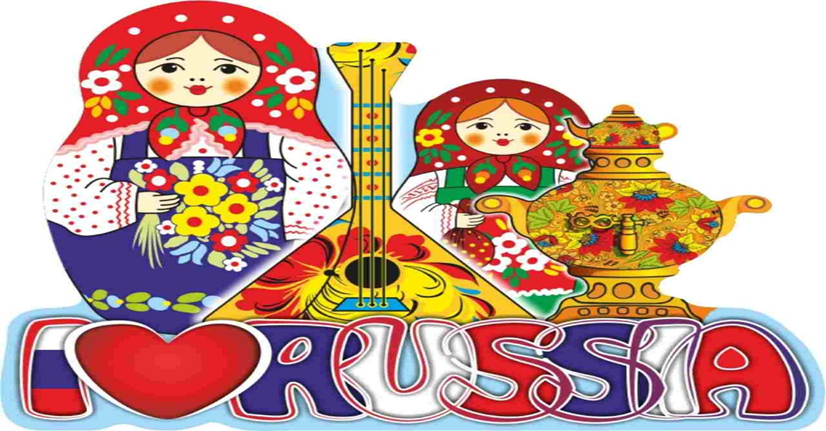 Проект «Сказки, шутки, прибаутки»

Цель: Приобщение младших дошкольников  к  истокам русской народной культуры посредством  произведений народного детского фольклора. 

Задачи:
дать элементарные представления об истории и культуре родной страны, труде русского народа, природе родного края посредством произведений детского фольклора;
способствовать формированию интереса к сказкам, потешкам, прибауткам;
создать условия для инсценировки и драматизации небольших отрывков из фольклорных произведений  при помощи воспитателей;
развивать связную речь, обогащать словарь образными словами и выражениями посредством сказочного материала;
закреплять навыки изобразительной и конструктивной деятельности, развивать мелкую моторику, творческие способности детей  младшего дошкольного возраста.
Программа «Картины старины»

Цель программы: Приобщение детей старшего дошкольного возраста  5-7 лет к социокультурному наследию России через организацию деятельности в мини – музее «Картины старины».
Задачи:
приобщать дошкольников  к нравственным и духовным ценностям православной культуры; способствовать развитию эмоционально – познавательного интереса к историческому и культурному наследию России;
расширять и углублять представления детей о жизнедеятельности людей на Руси; осуществлять сравнение прошлого и современного укладов жизни русских людей;
воспитывать уважительное отношение к традициям славянской культуры;
ориентировать семью на духовно-нравственное воспитание детей (ознакомление родителей с основами православной педагогики и психологии, формирование представлений о формах традиционного семейного уклада, возрождение семейных традиций).
Направления образовательной деятельности
Образовательная деятельность с детьми
Партнерство с социумом
Взаимодействие с родителями
РППС
РЕЗУЛЬТАТ
Развивающая предметно – пространственная среда
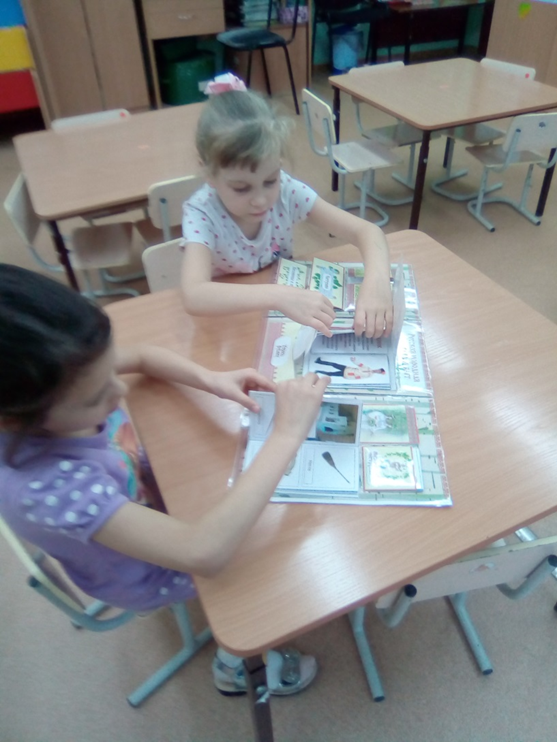 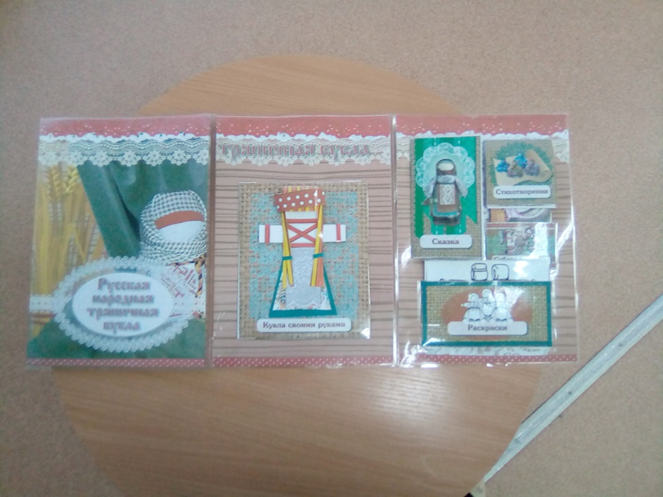 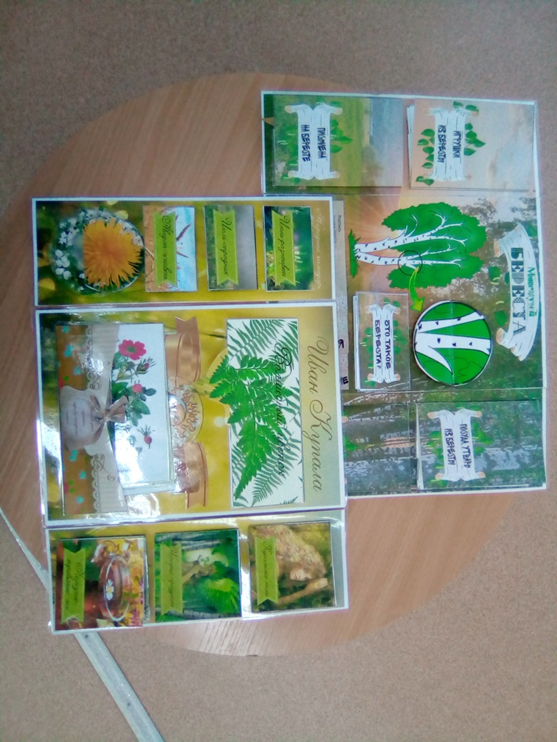 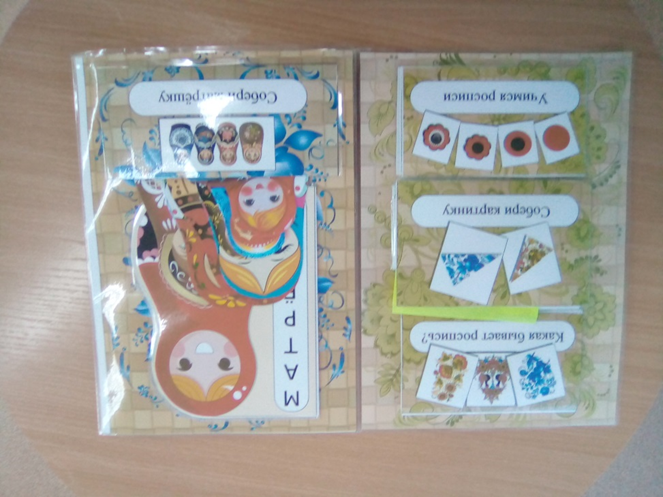 Народные праздники и традиции«Живи в веках, моя Россия»
Народные гуляния «Колядки»
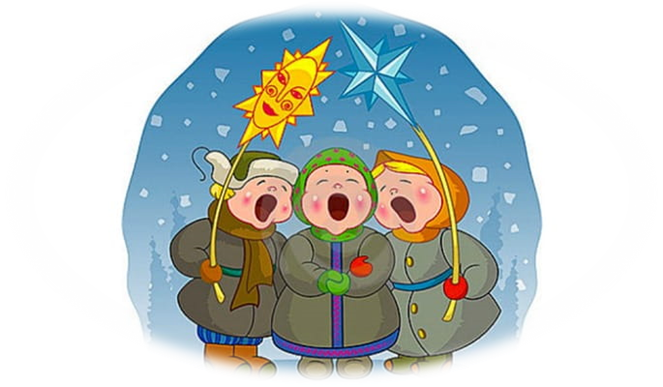 Развлечение «Осеннины»
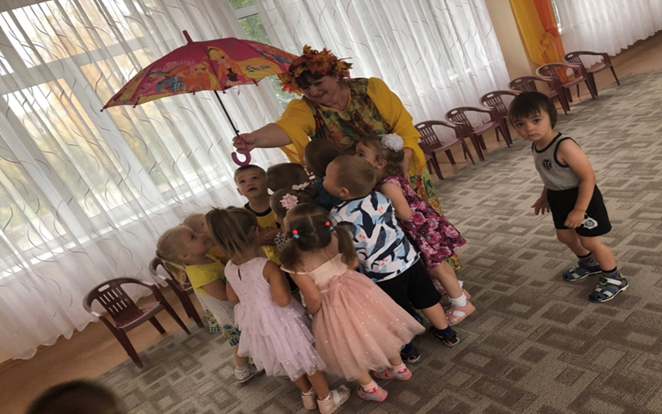 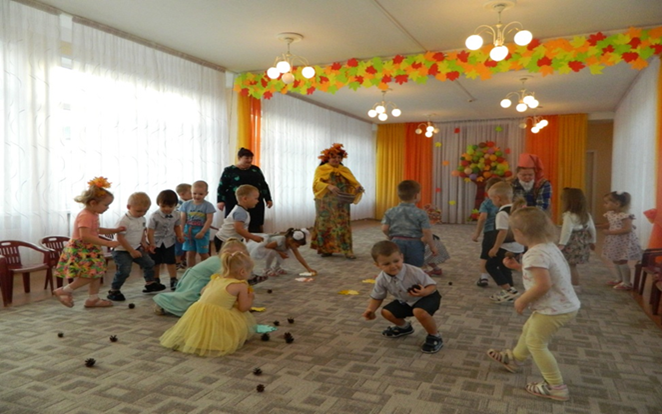 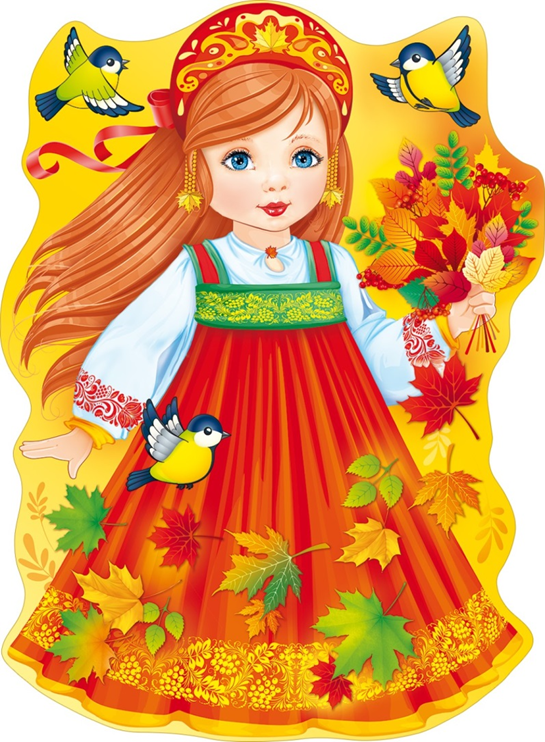 Познавательное занятие «Знакомимся с Матрешкой»
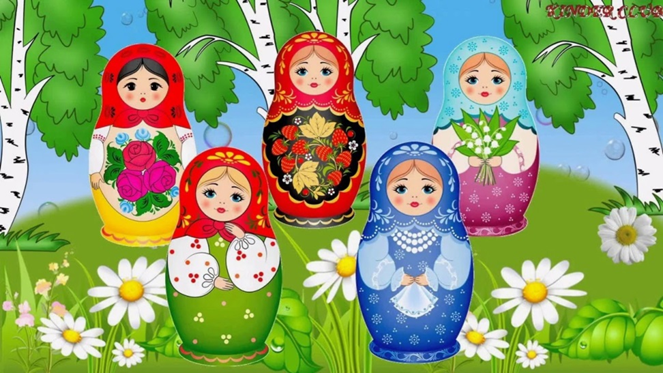 Семейная гостиная «Капустные посиделки»
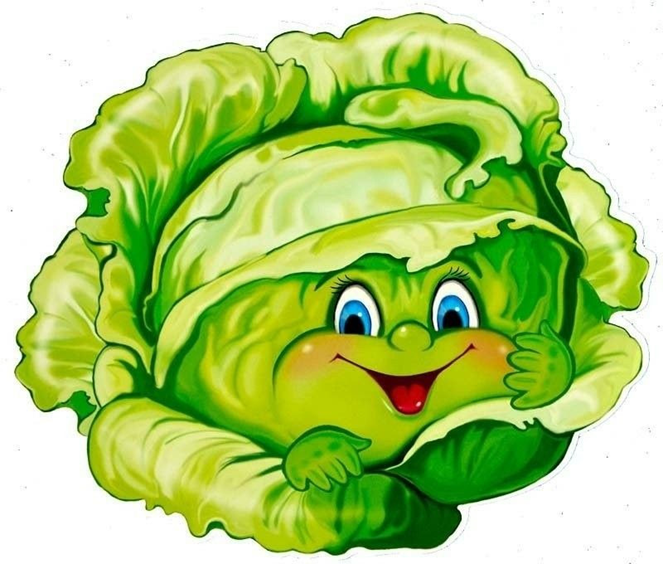 Прогулка «Как «Крепыши» березку будили»совместно с родителями
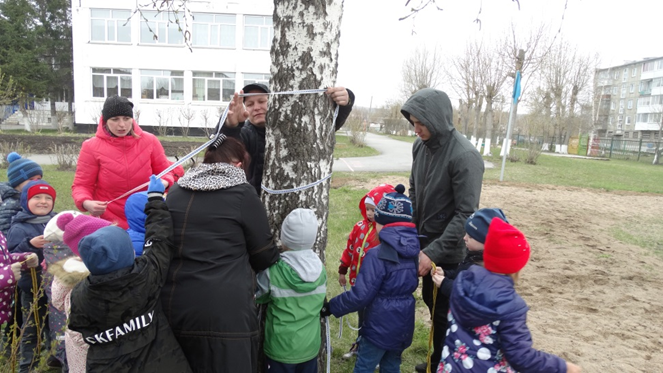 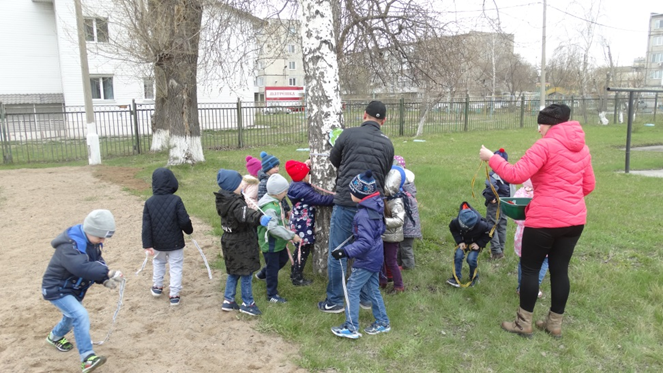 Партнерство с социумомТеатрализованная деятельность «Взрослые – детям»
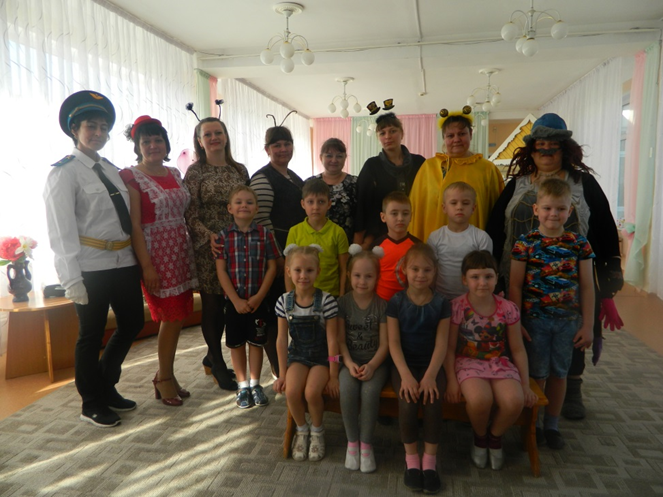 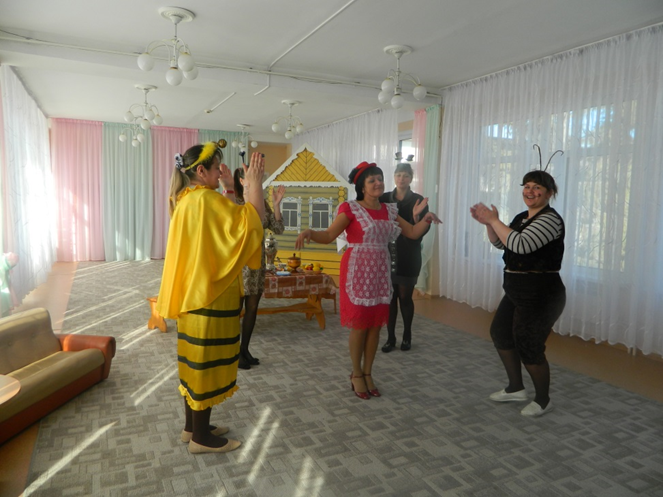 Театрализованная деятельность «Дети – детям»
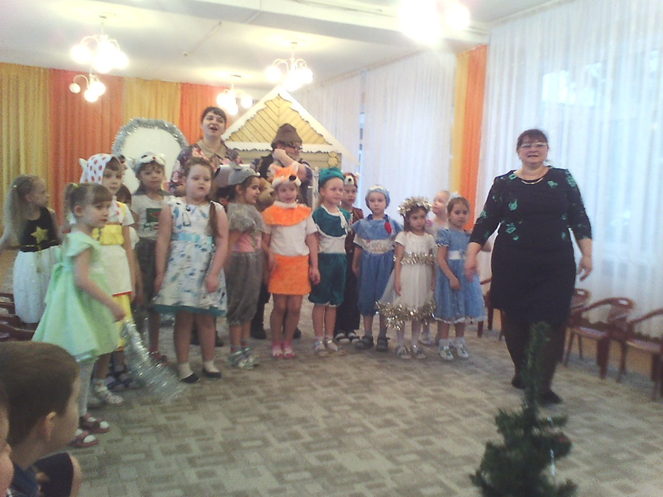 Партнерство с детской библиотекой
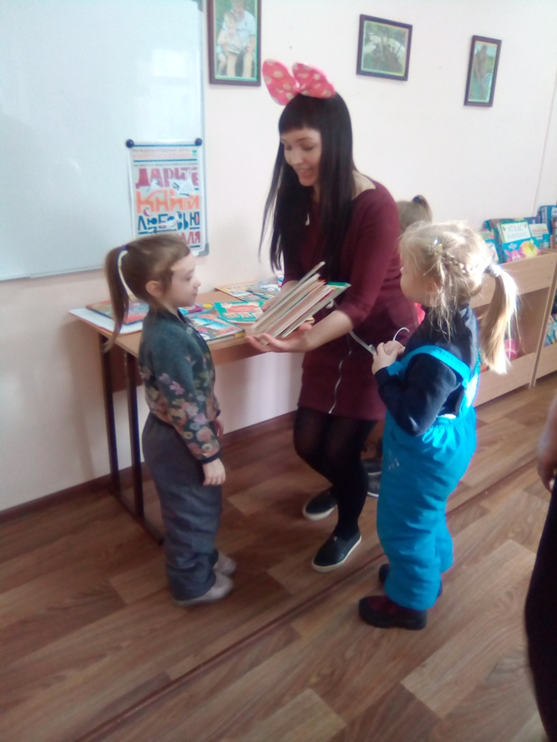 Партнерство с МОУ СОШ № 11
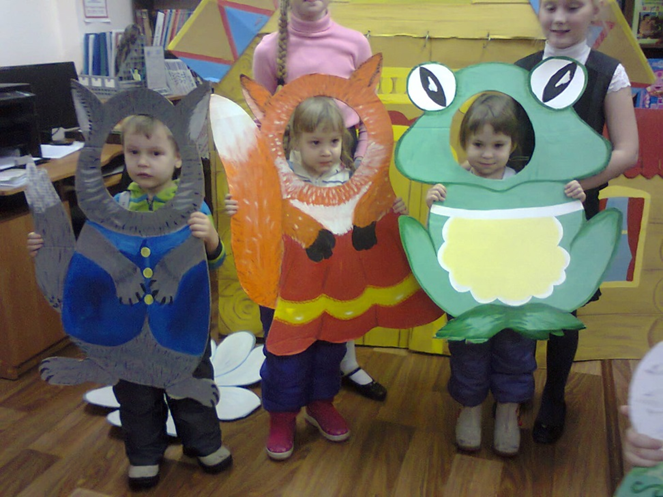 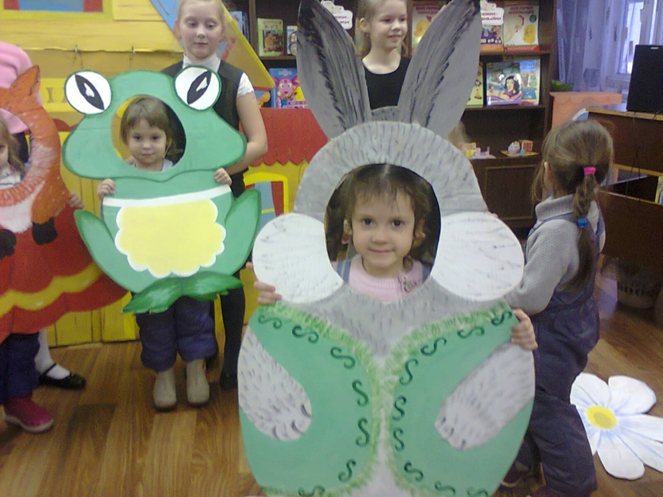 Ожидаемый результат
Младший дошкольный возраст 3-5 лет.
1.	Понимают значения слов: изба, хозяйка, колыбелька и др.
2.	Имеют представления:
о русской народной игрушке – матрешке, игрушках из глины;
о предметах народного быта (самовар, чугунок, лавка);
о предметах рукотворного мира (варежки, рукавицы);
малых формах фольклора (сказки, потешки, песенки)
о характерных особенностях русского костюма и старинной русской обуви;
о народных праздниках. 
Старший дошкольный возраст 5-7 лет.
1. Имеют представления:
о русской избе, особенностях ее строительства, внешнем и внутреннем убранстве, о русской печи, ее назначении;
об истории возникновения предметов быта, видах женского рукоделия, мужских  ремеслах, народных промыслов;
об устном народном творчестве;
о народных праздниках и их традициях.